Vysoká škola technická a ekonomická v Českých Budějovicích
Ústav technicko-technologický
Analýza možností využití alternativních pohonů v městské hromadné dopravě v České republice
Autor bakalářské práce: JAROMÍR Horvát
Vedoucí bakalářské práce: Ing. Mária Chovancová
Oponent bakalářské práce: Doc. Ing. Petr Průša, Ph.D.
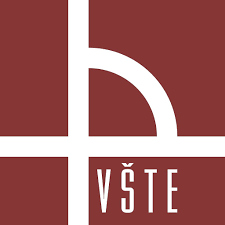 Cíl bakalářské práce
Cílem bakalářské práce je na základě analýzy poznatků ze zahraničí a legislativy Evropské unie navrhnout způsob implementace alternativních pohonů do městského hromadného provozu na území České Republiky.
Výzkumné otázky
Jaké jsou legislativní možnosti zavedení alternativních technologií do MHD
Na kolik se promítá ekonomicko- ekologická stránka pro společnost při využití a zařazení alternativních technologií do MHD
Jaké jsou důsledky používání alternativních technologií, včetně bezpečnostních rizik MHD při přepravě osob
druhy používaných alternativních pohonů
Obnovitelné zdroje
Neobnovitelné zdroje
Elektrické zdroje a kombinace zdrojů
Bioplyn
Bioethanol
Bionafta
Stlačený ropný plyn-LPG
Stlačený zemní plyn-CNG
Baterie
Ultrakapacitátory
Palivový článek
Hybridní pohon
Legislativní možnosti využití alternativních pohonů v mhd v čr
Legislativně podporuje využití alternativních pohonů v ČR zákon 152/2017 Sb.
Zákon doplňuje vyhláška 153/2017 Sb. o požadavcích na jakost a evidenci PHM
 Vychází z legislativní normy EU –  č. 2014/94/EU 
 Zákon definuje alternativní paliva (vodík, elektřinu, bioplyn, …)
 Zákon definuje povinnosti provozovatelů čerpacích stanic
ekonomicko - ekologická stránka využití alternativních pohonů v mhd
Bezpečností rizika využití alternativních pohonů v mhd
Vodík – nebezpečí výbuchu při skladování a přepravě
 LPG – omezení v uzavřených prostorách, nebezpečí výbuchu 
 LPG, CNG – tlakové nádrže
Diskuse výsledků
Návrh aplikace zahraničních trendů v české republice
Závěr
Otázka vedoucí bakalářské práce
Myslíte si, že by v dohledné době mohly být vaše návrhy aplikovány v praxi ?
Otázka oponenta bakalářské práce
Jaké jsou vaše návrhy do budoucna a proč?
Děkuji  za pozornost
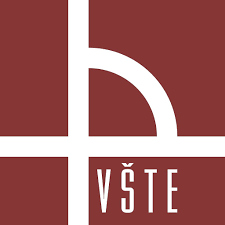